Observation of ferroelectric domains
Phase transformation
Ferroelectric phase
Paraelectric phase
Example:
ice
water
Experiment aim: Observe the complex ferroelectric domains during the phase transition process
ferroelectric domains of each sample
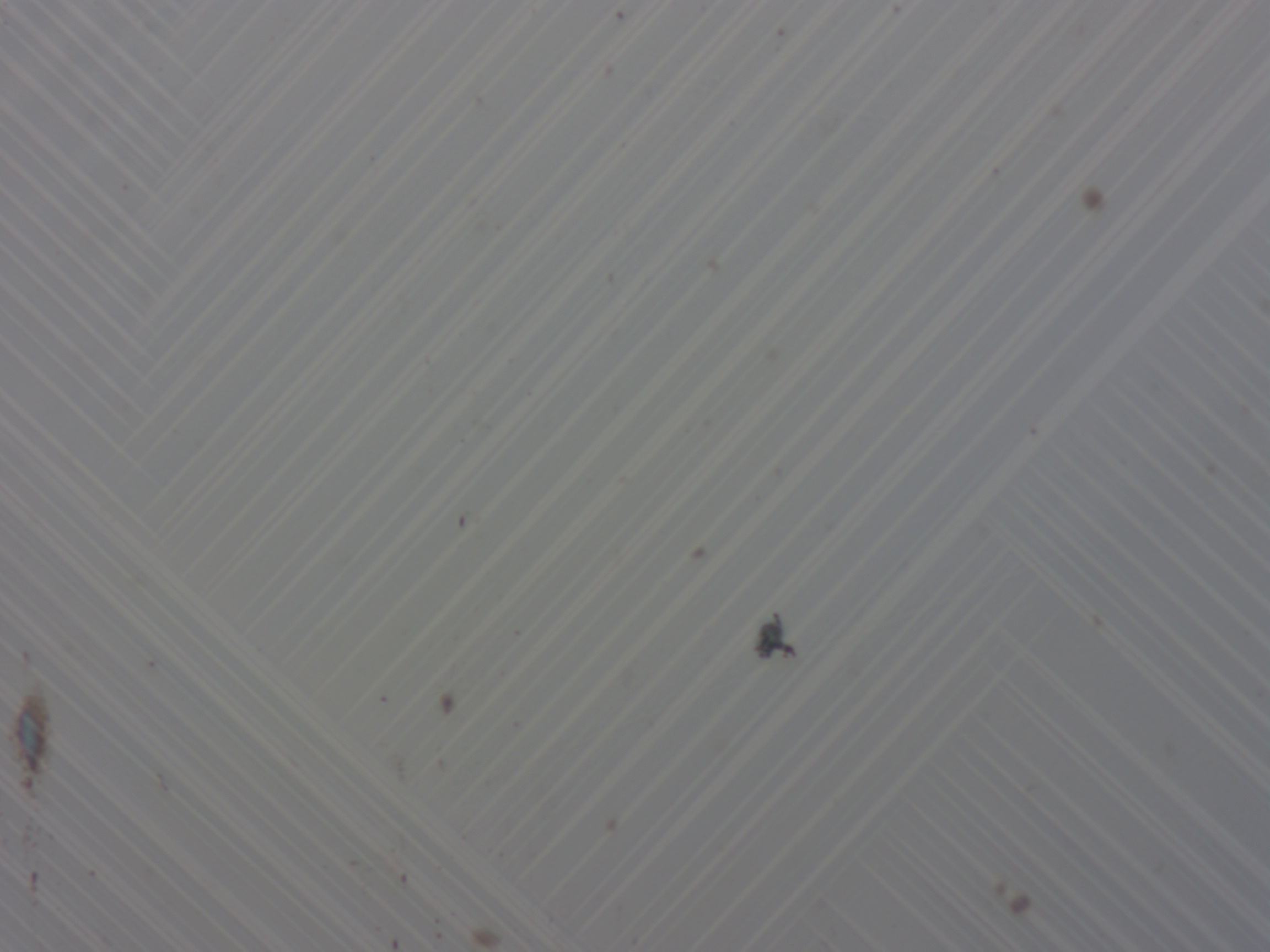 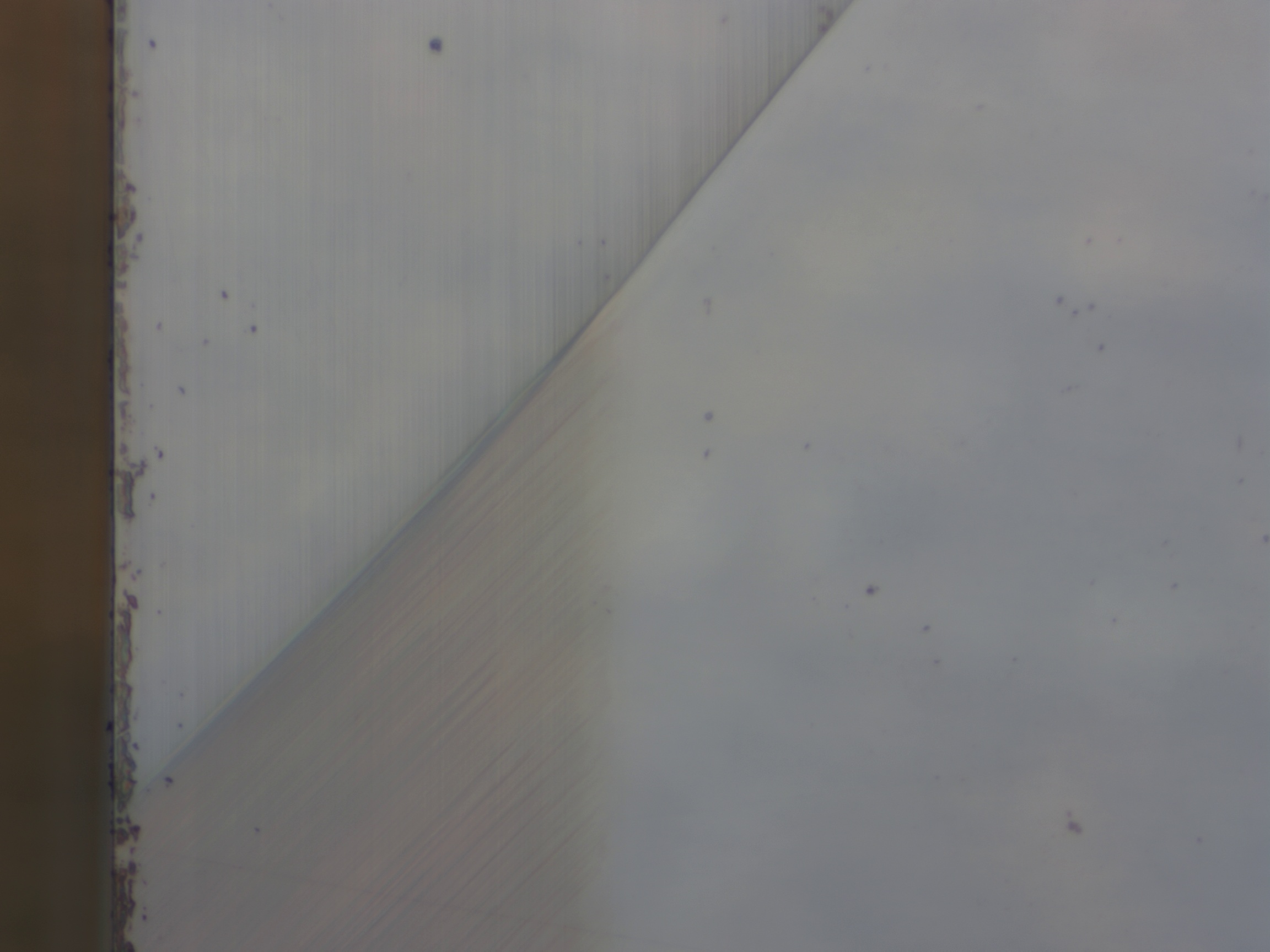 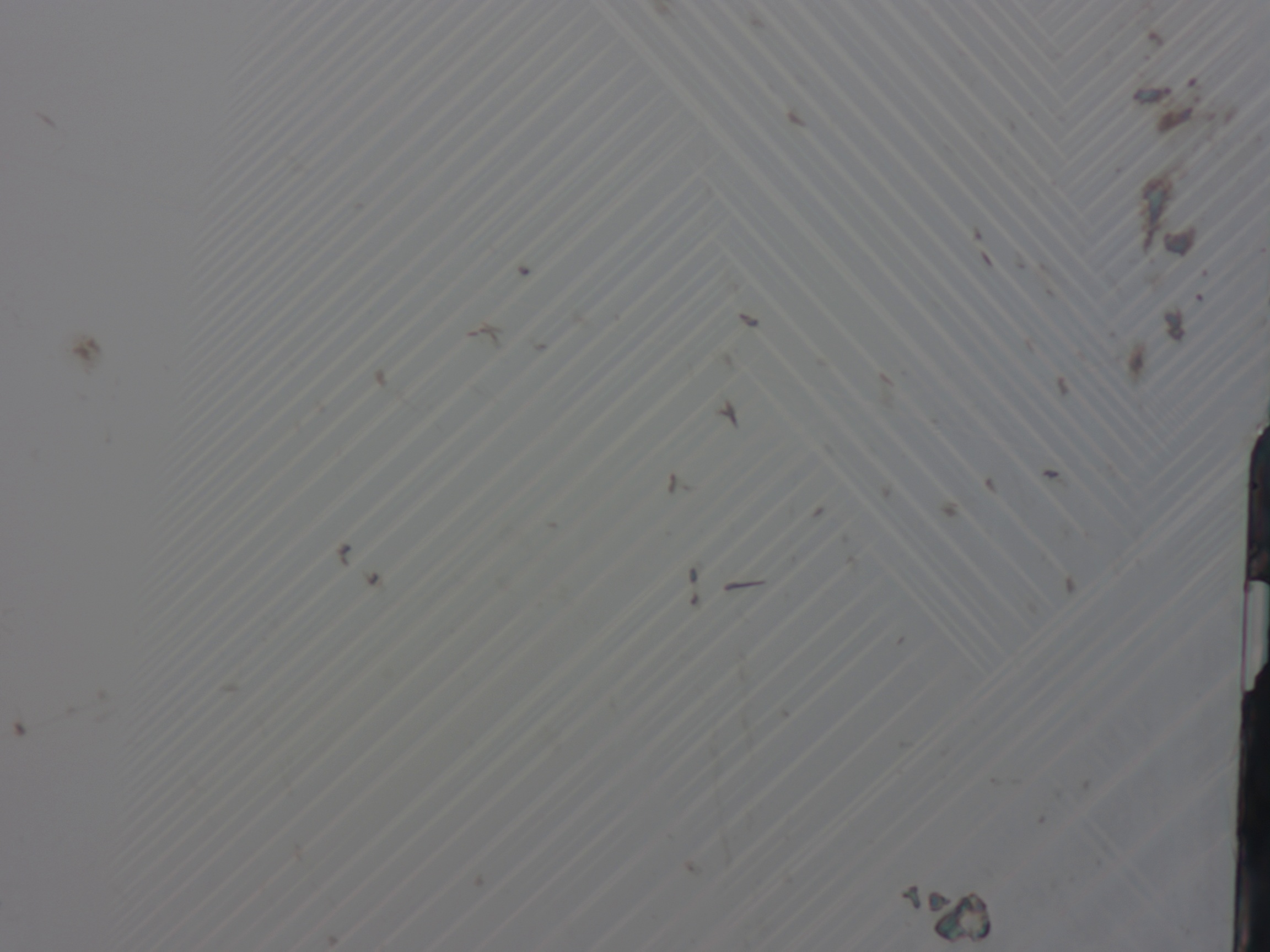 50×
5×
50×
Observation of complex ferroelectric domains
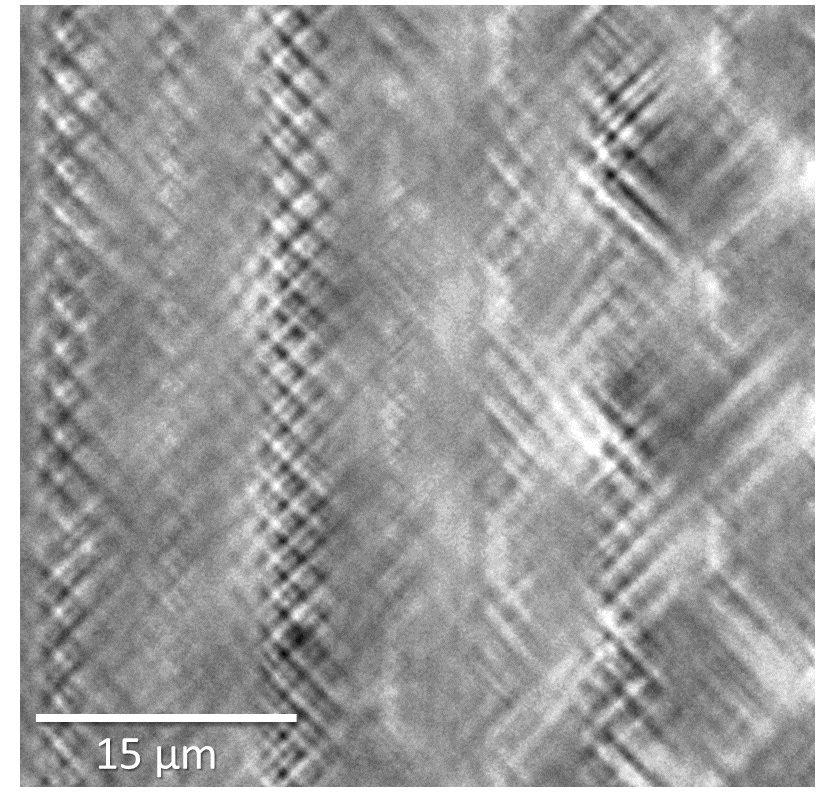 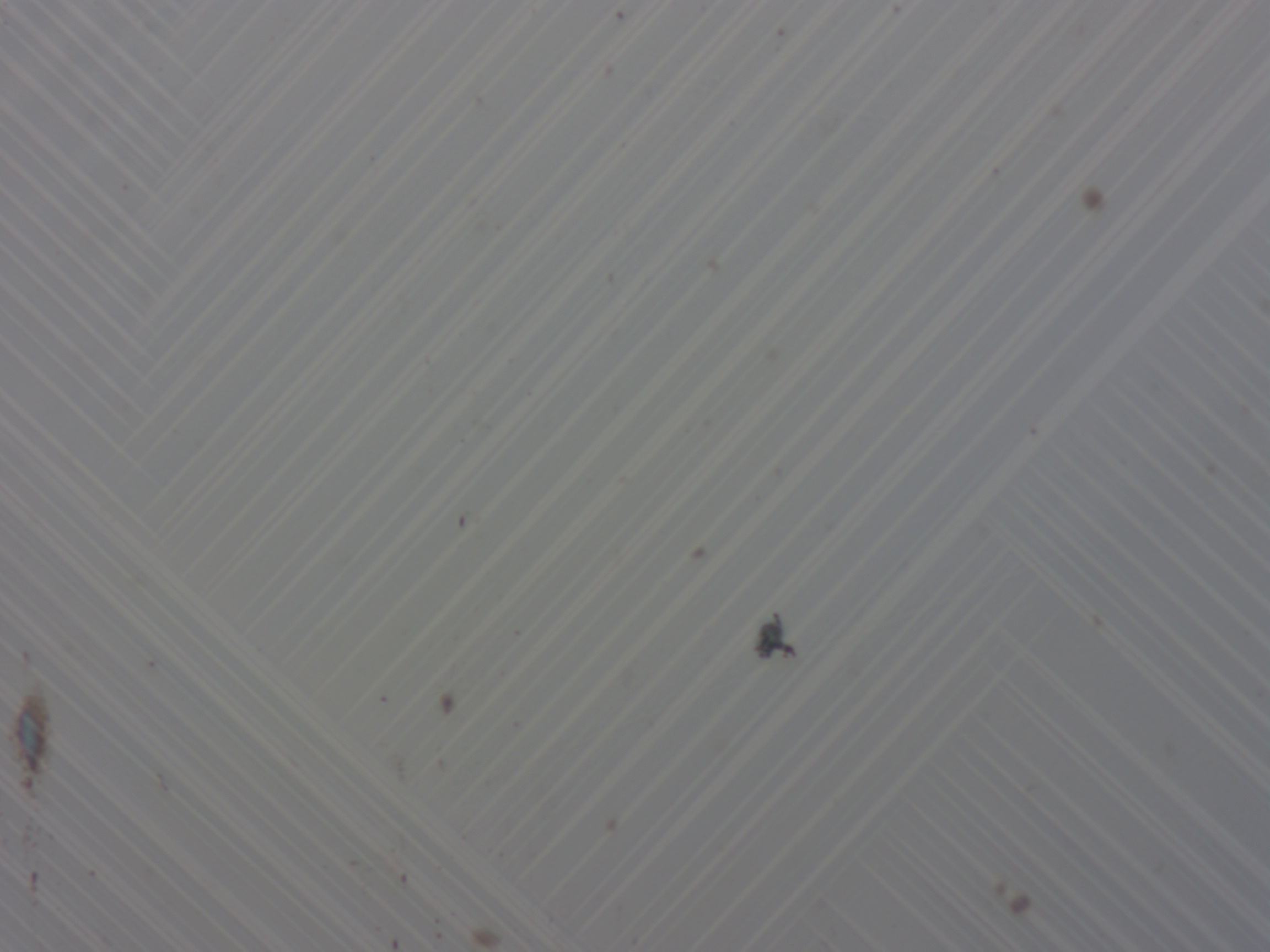 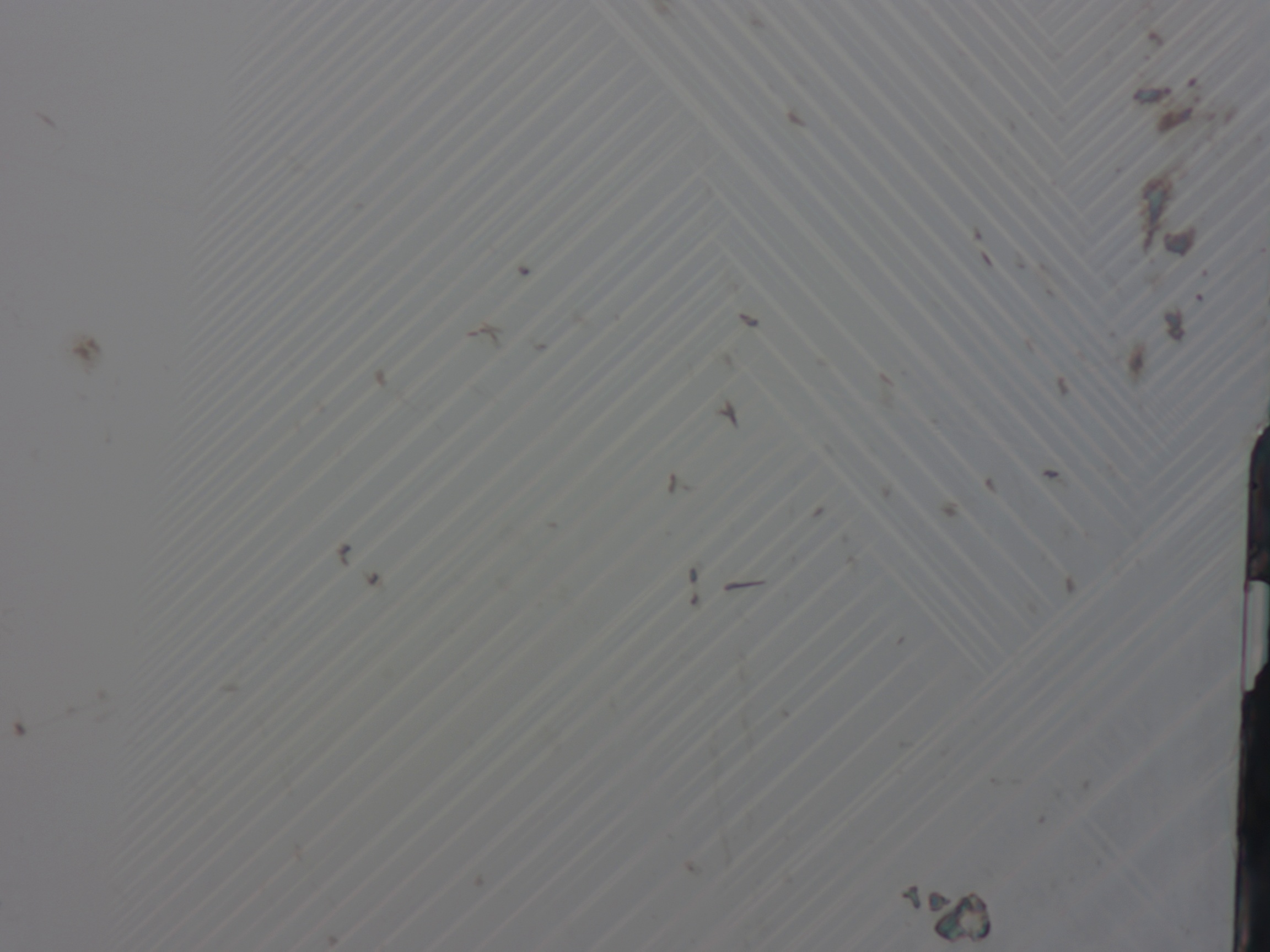 50×
50×
Pro Xin
JHW
JHW